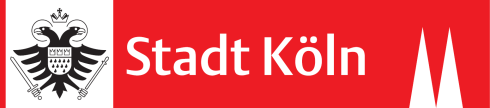 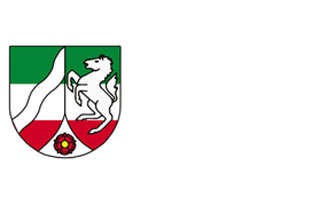 Gemeinsam für gute Bildung
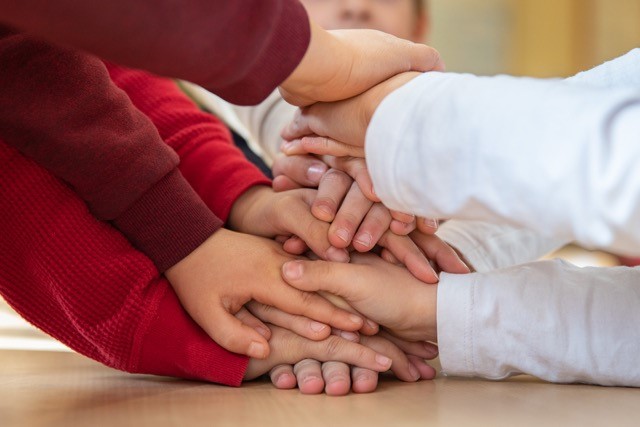 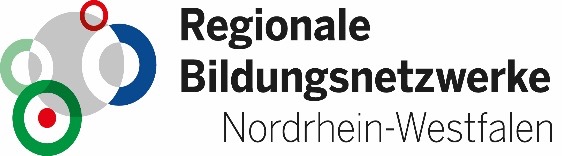 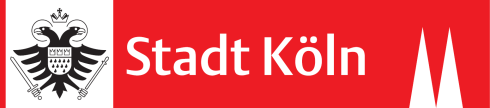 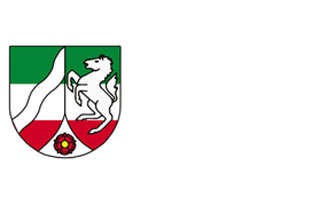 Informationsveranstaltung für die Eltern vierjähriger Kinder
Partnerschaft in Erziehung und Bildung – 
Familie, Kindertagesstätte und Schule im Team für gute Bildung
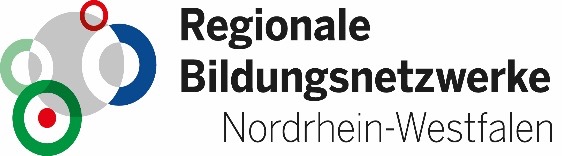 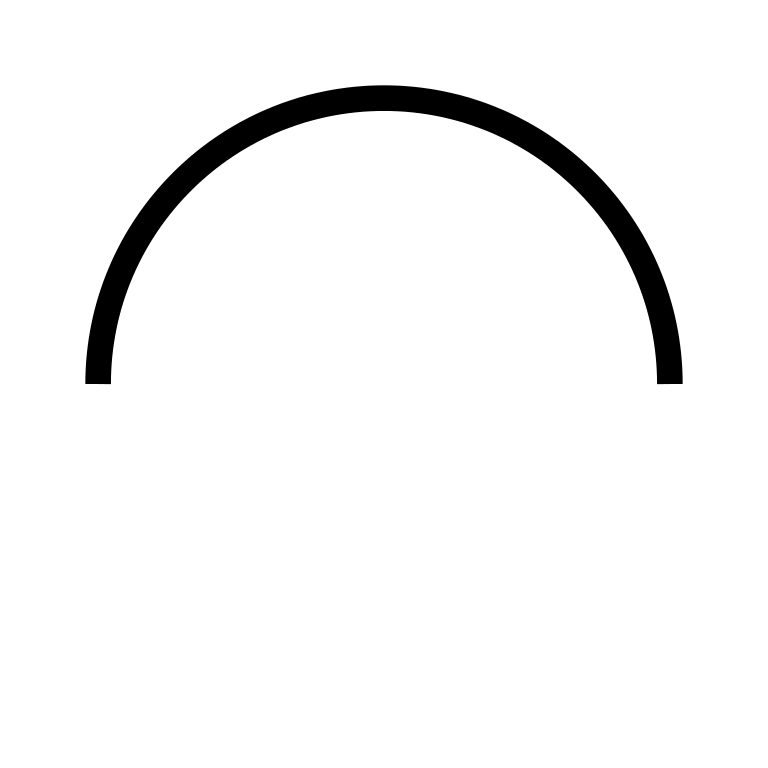 Partnerschaft in Erziehung und Bildung
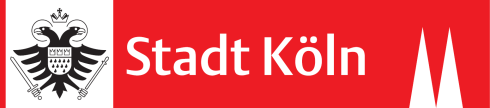 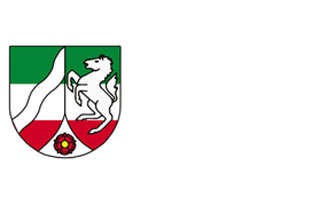 Bildung ist eine gemeinsame Aufgabe!
Bildung ist Teamwork!
Familie
Siehe Broschüre
Grund-schule
Kita
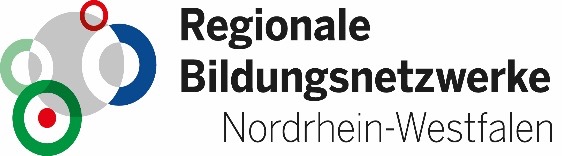 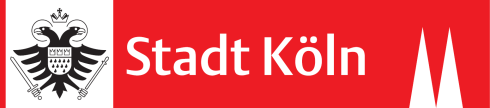 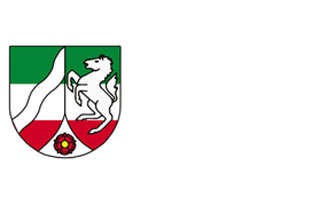 Gemeinsame Bildungsgrundsätze für Kinder von 0-10  Jahren
Bewegung
Medien
Körper, Gesundheit und Ernährung
Sprache und Kommunikation
Ökologische Bildung
Soziale und (inter-)kulturelle Bildung
Naturwissen-schaftlich-technische Bildung
Musisch-ästhetische Bildung
Mathematische Bildung
Religion und Ethik
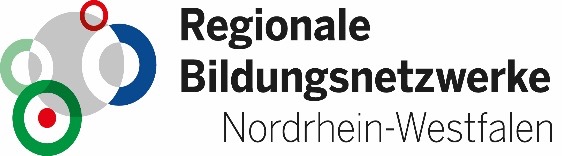 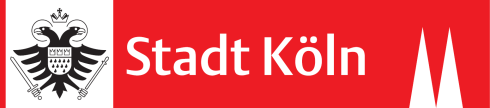 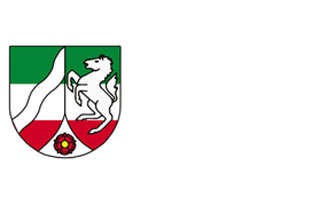 Gemeinsame Bildungsgrundsätze für Kinder von 0-10  Jahren
Bewegung
Medien
Körper, Gesundheit und Ernährung
Sprache und Kommunikation
Ökologische Bildung
Siehe Broschüre
Soziale und (inter-)kulturelle Bildung
Naturwissen-schaftlich-technische Bildung
Musisch-ästhetische Bildung
Mathematische Bildung
Religion und Ethik
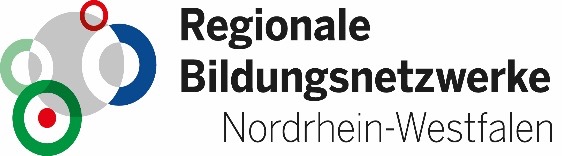 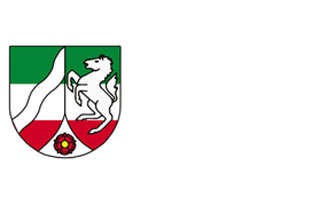 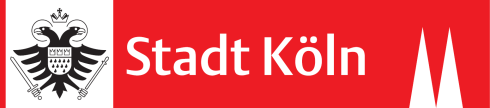 Sprache und Kommunikation – in der Familie…
…wenn die Familie am Tisch sitzt
Siehe Broschüre
...wenn in der Familie vom Tag erzählt wird
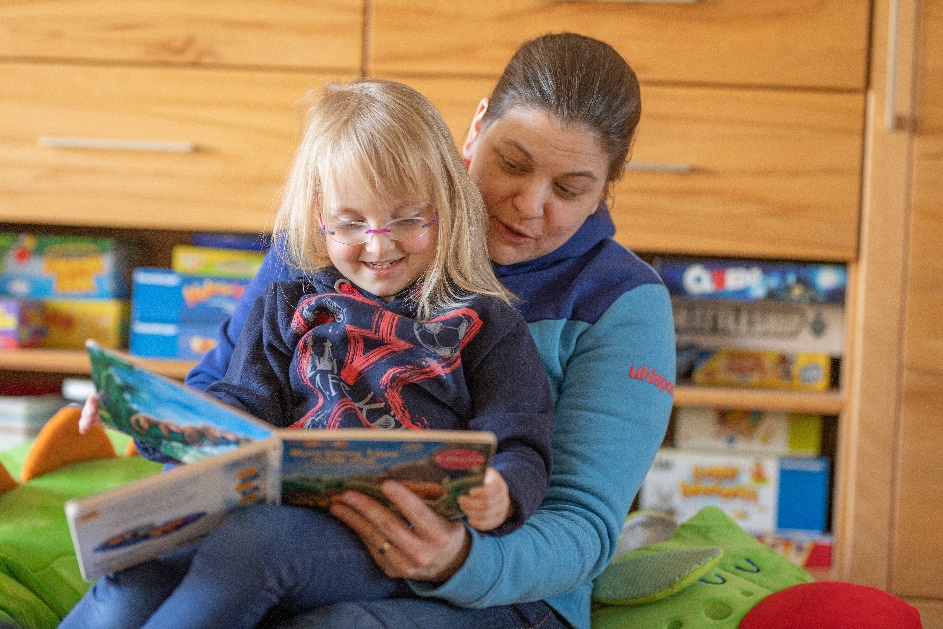 ...wenn die Familie gemeinsam unterwegs ist
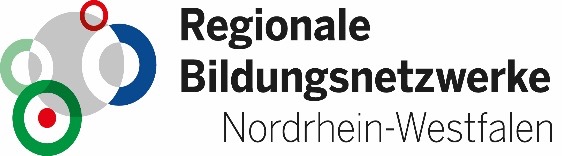 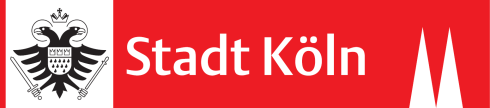 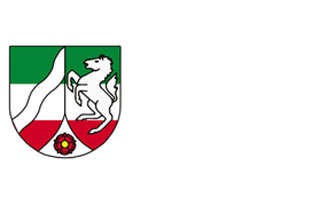 Sprache und Kommunikation - in der Kita…
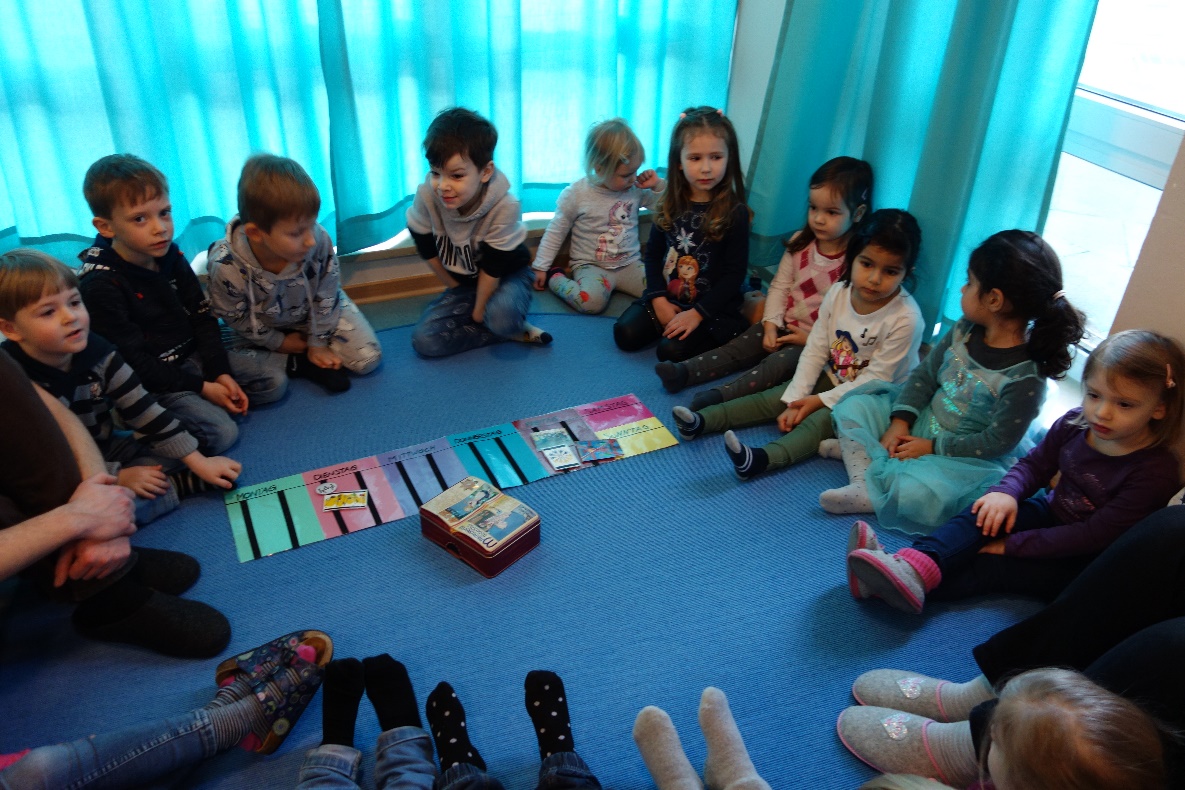 …wenn vorgelesen wird
…wenn die Kinder gemeinsam spielen
…wenn die Kinder im Kreis erzählen und zuhören
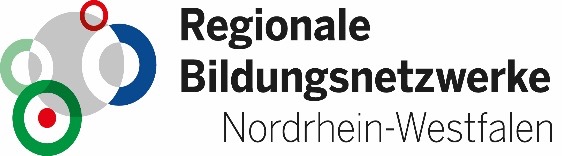 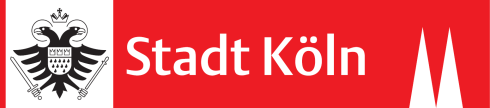 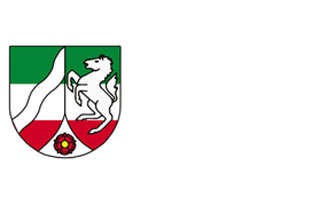 Sprache und Kommunikation –  in der Schule…
… wenn Ihr Kind mit anderen Kindern auf dem Schulhof spielt
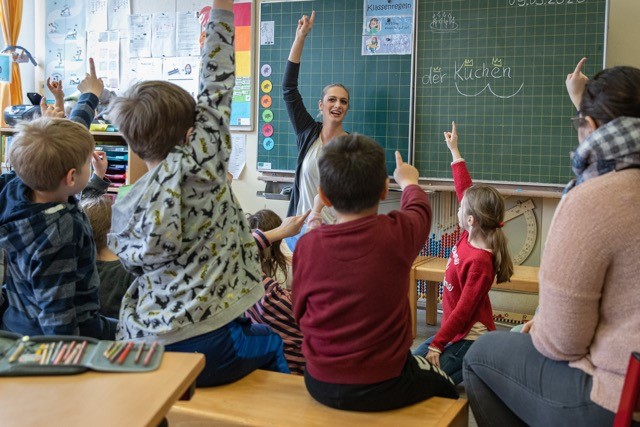 … wenn die Kinder in einer Gruppenarbeit zusammen lernen
… wenn Ihr Kind sich in der Klasse meldet
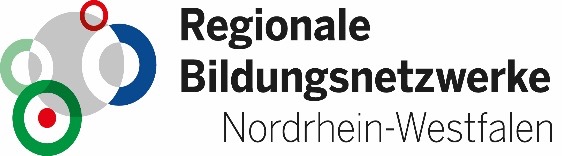 [Speaker Notes: Das Rot finde ich nach wie vor nicht gut]
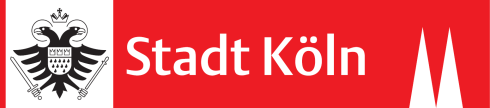 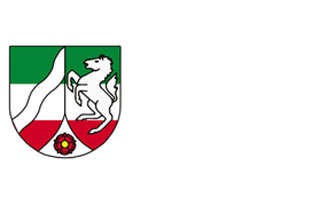 Gemeinsame Bildungsgrundsätze für Kinder von 0-10  Jahren
Bewegung
Medien
Körper, Gesundheit und Ernährung
Sprache und Kommunikation
Ökologische Bildung
Soziale und (inter-)kulturelle Bildung
Naturwissen-schaftlich-technische Bildung
Musisch-ästhetische Bildung
Mathematische Bildung
Religion und Ethik
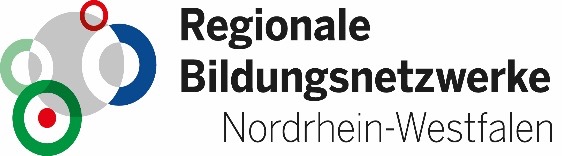 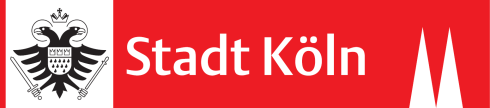 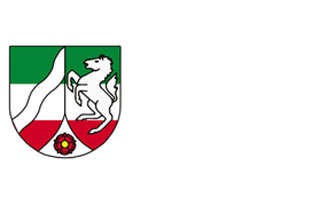 Gemeinsame Bildungsgrundsätze für Kinder von 0-10  Jahren
Bewegung
Medien
Körper, Gesundheit und Ernährung
Sprache und Kommunikation
Ökologische Bildung
Soziale und (inter-)kulturelle Bildung
Naturwissen-schaftlich-technische Bildung
Musisch-ästhetische Bildung
Mathematische Bildung
Religion und Ethik
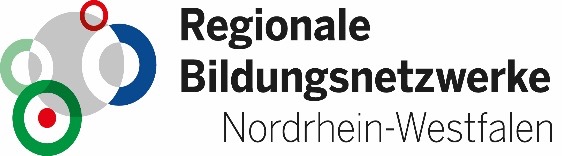 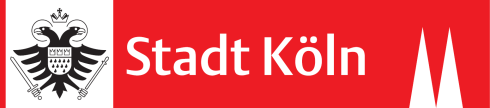 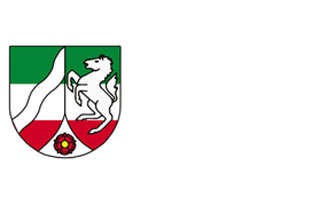 Mathematische Bildung –  in der Familie…
…wenn Ihr Kind zählen lernt
...wenn Ihr Kind „bezahlen“ übt und Geld kennenlernt
Siehe Broschüre
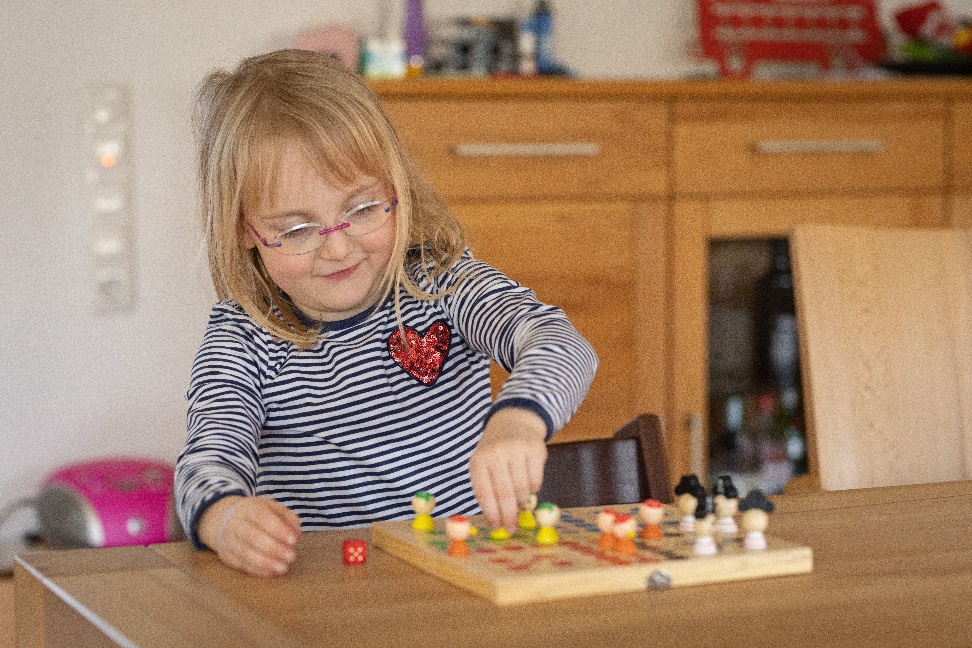 ...wenn Ihr Kind Dinge nach Farbe, Form oder Größe sortiert
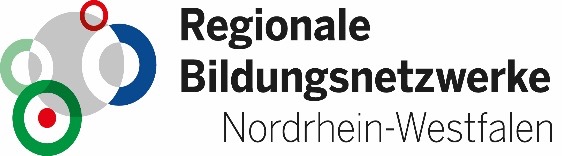 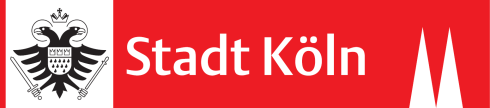 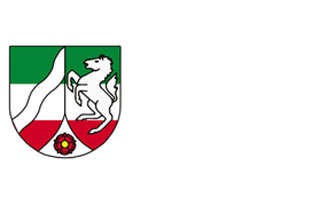 Mathematische Bildung –  in der Kita…
…wenn die Kinder den Tisch decken
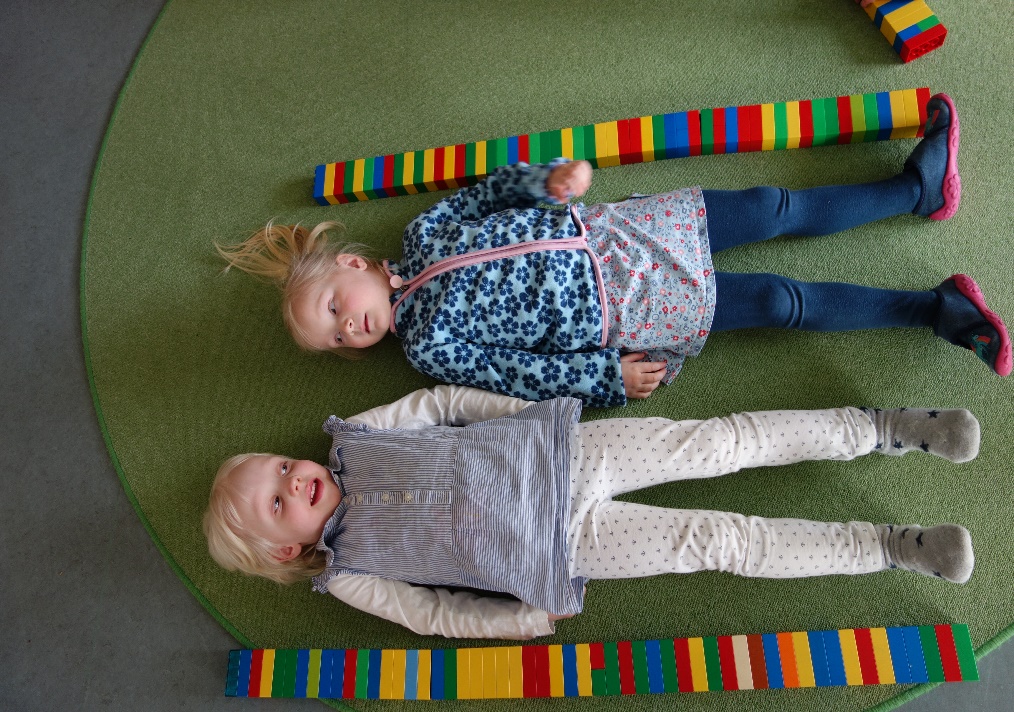 …wenn die Kinder mit Klötzen bauen
…wenn die Kinder Mengen, Längen, Größen vergleichen
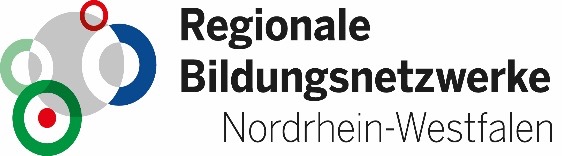 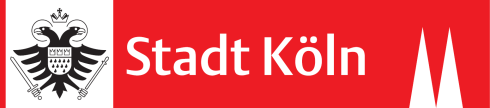 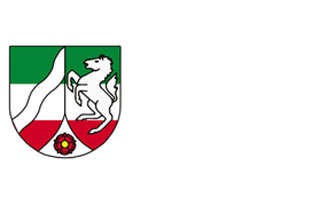 Mathematische Bildung –  in der Schule…
...wenn die Kinder Zahlen schreiben
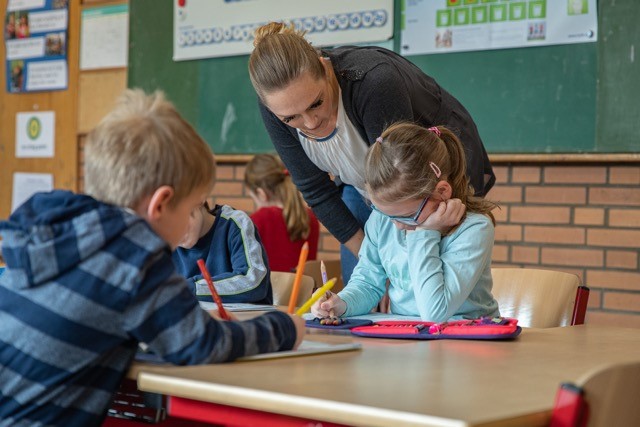 …wenn die Kinder bei Experimenten messen und wiegen
…wenn die Kinder Plus und Minus rechnen
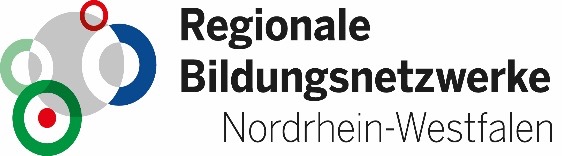 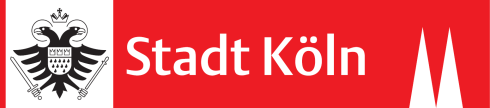 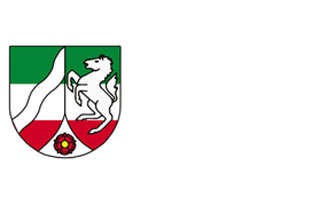 Gemeinsame Bildungsgrundsätze für Kinder von 0-10  Jahren
Bewegung
Medien
Körper, Gesundheit und Ernährung
Sprache und Kommunikation
Ökologische Bildung
Soziale und (inter-)kulturelle Bildung
Naturwissen-schaftlich-technische Bildung
Musisch-ästhetische Bildung
Mathematische Bildung
Religion und Ethik
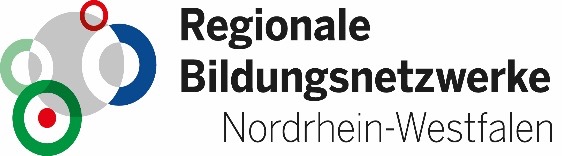 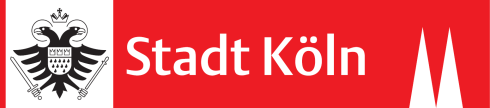 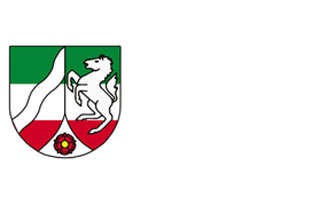 Gemeinsame Bildungsgrundsätze für Kinder von 0-10  Jahren
Bewegung
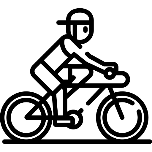 Medien
Körper, Gesundheit und Ernährung
Sprache und Kommunikation
Ökologische Bildung
Soziale und (inter-)kulturelle Bildung
Naturwissen-schaftlich-technische Bildung
Musisch-ästhetische Bildung
Mathematische Bildung
Religion und Ethik
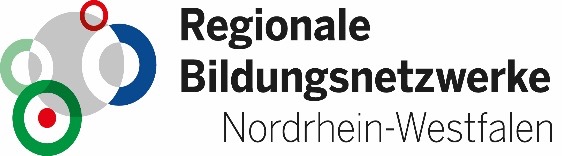 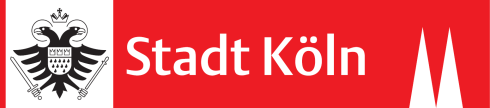 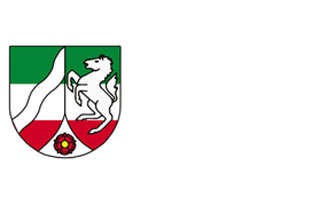 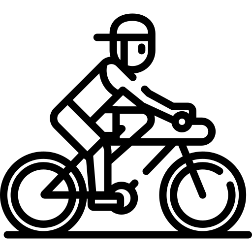 Bewegung –  in der Familie…
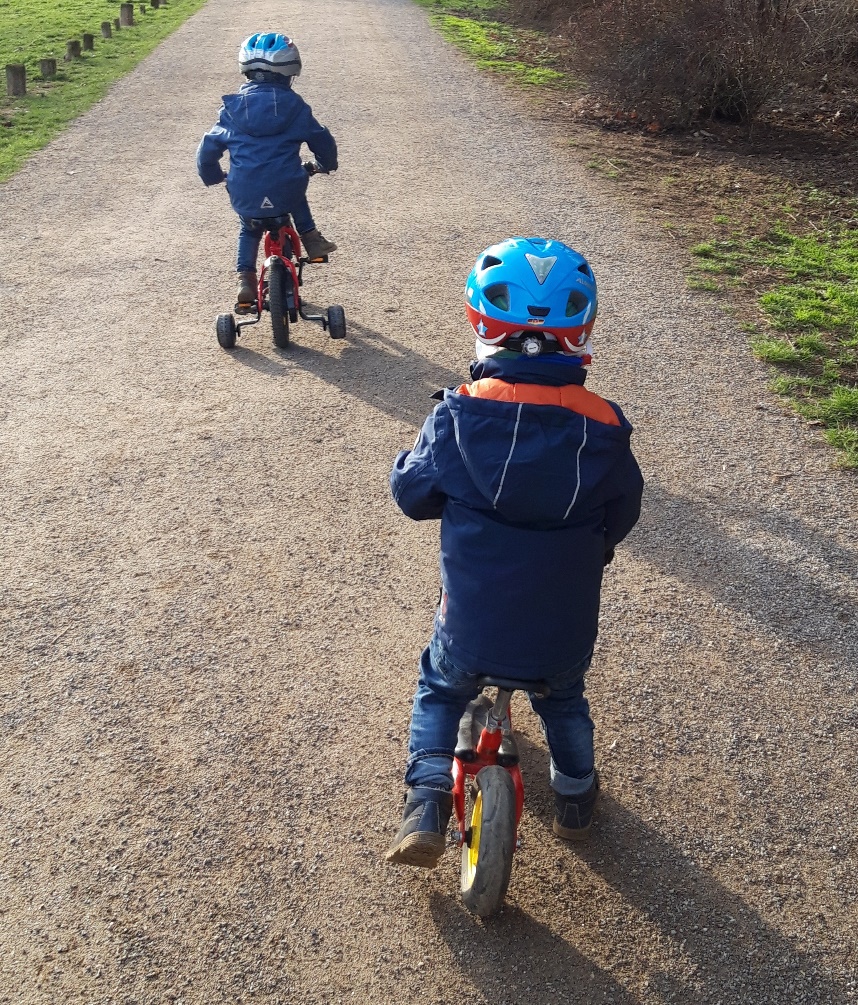 …wenn Ihr Kind mit dem Laufrad fährt
Siehe Broschüre
...wenn die Familie mit dem Ball spielt
...wenn Ihr Kind klettert und tobt
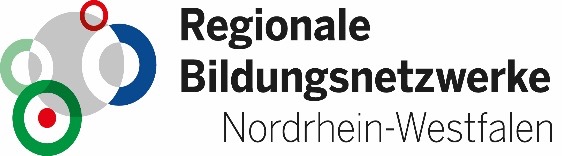 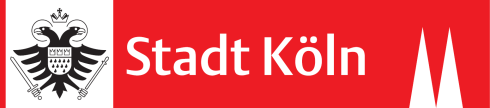 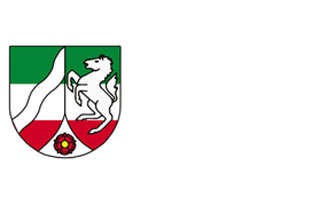 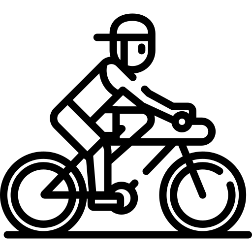 Bewegung – in der Kita…
…wenn die Kinder sich draußen bewegen
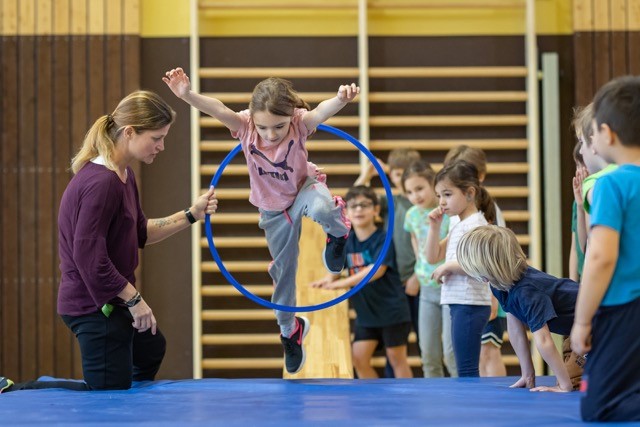 …wenn die Kinder zusammen rennen
…wenn die Kinder 
Höhlen bauen
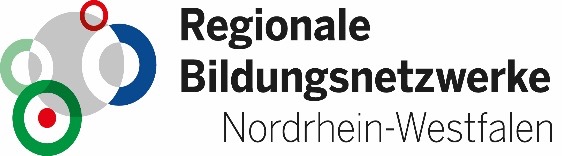 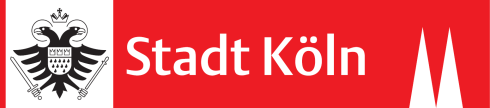 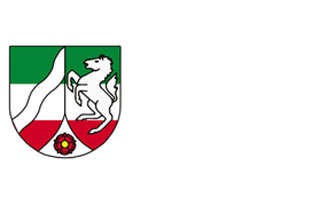 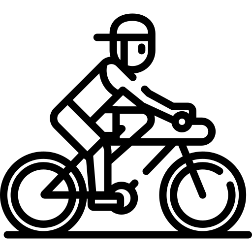 Bewegung – in der Schule…
…wenn im Sportunterricht geturnt wird
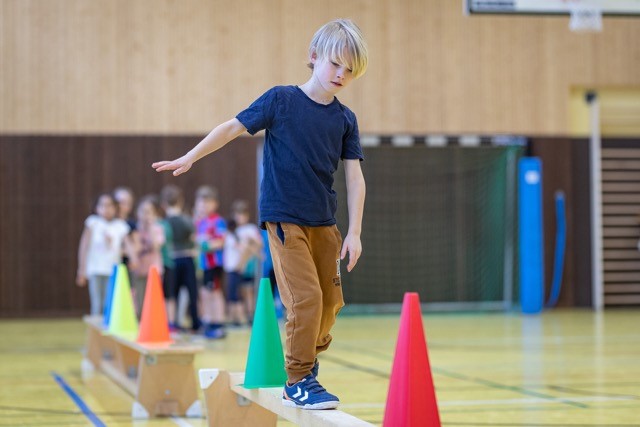 …wenn die Kinder in der Pause auf dem Schulhof laufen
… wenn die Kinder sich in der Sport-AG im Ganztag austoben
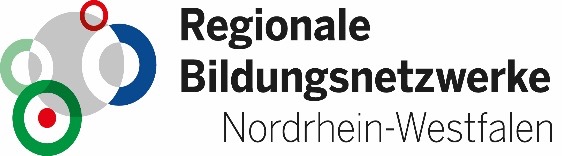 [Speaker Notes: Fehlen hier Fotos??]
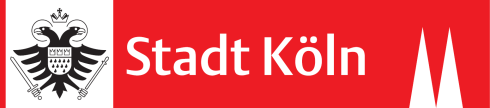 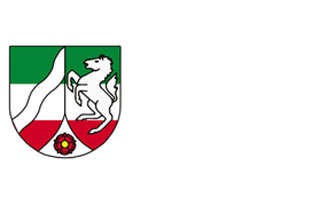 Gemeinsame Bildungsgrundsätze für Kinder von 0-10  Jahren
Bewegung
Medien
Körper, Gesundheit und Ernährung
Sprache und Kommunikation
Ökologische Bildung
Soziale und (inter-)kulturelle Bildung
Naturwissen-schaftlich-technische Bildung
Musisch-ästhetische Bildung
Mathematische Bildung
Religion und Ethik
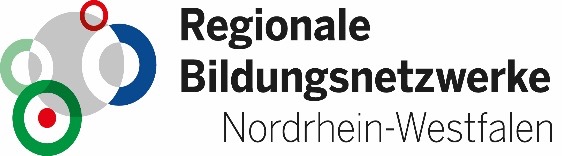 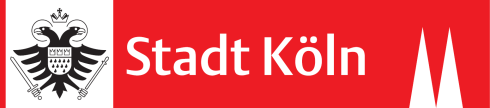 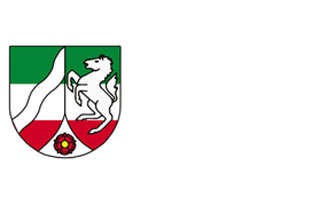 Gemeinsame Bildungsgrundsätze für Kinder von 0-10  Jahren
Bewegung
Medien
Körper, Gesundheit und Ernährung
Sprache und Kommunikation
Ökologische Bildung
Soziale und (inter-)kulturelle Bildung
Naturwissen-schaftlich-technische Bildung
Musisch-ästhetische Bildung
Mathematische Bildung
Religion und Ethik
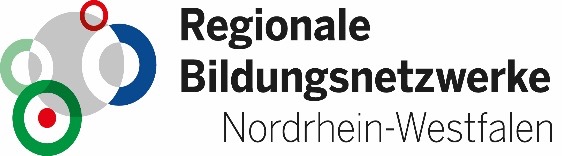 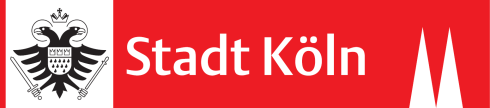 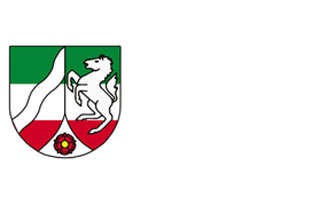 Medien –  in der Familie…
...wenn Ihr Kind ein Hörspiel hört
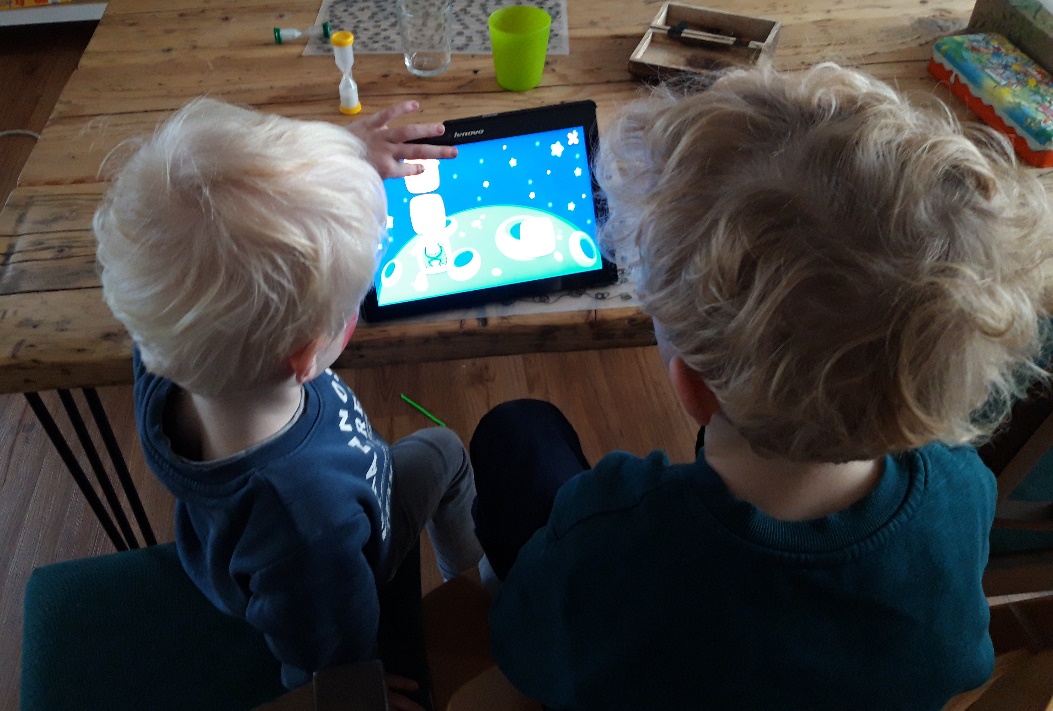 Siehe Broschüre
…wenn Sie Ihrem Kind vorlesen
...wenn Sie gemeinsam mit Ihrem Kind fernsehen
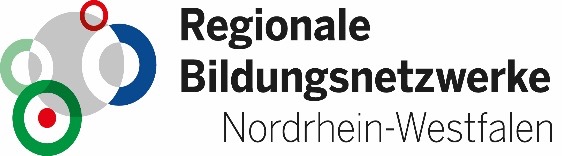 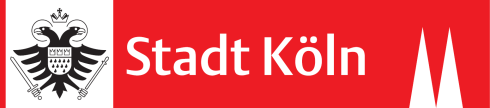 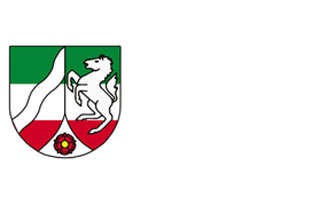 Medien – in der Kita…
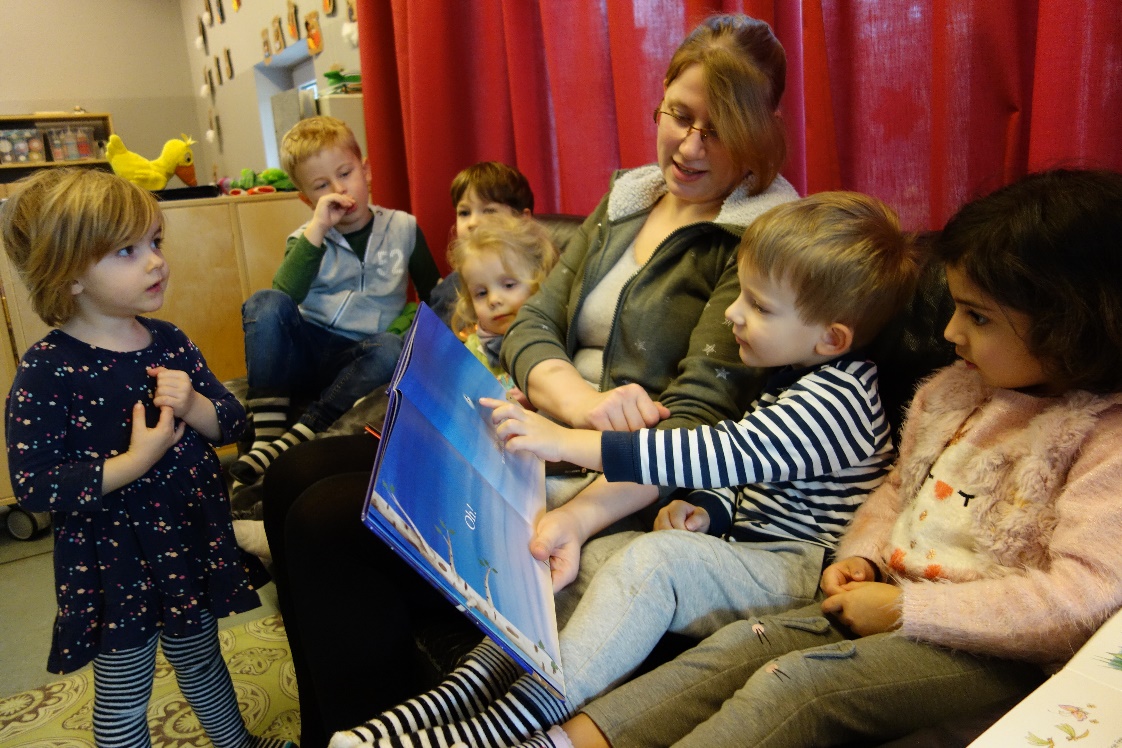 …wenn die Kinder fotografieren
… wenn die Kinder Musik hören
...wenn die Kita-Gruppe die Stadt-Bücherei besucht
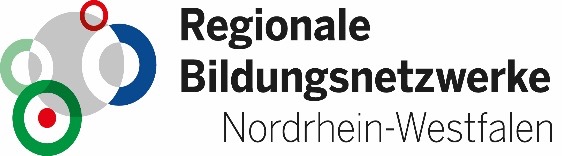 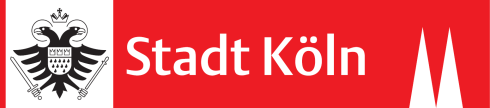 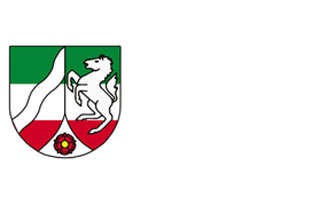 Medien – in der Schule…
…wenn die Kinder üben, im Internet zu recherchieren
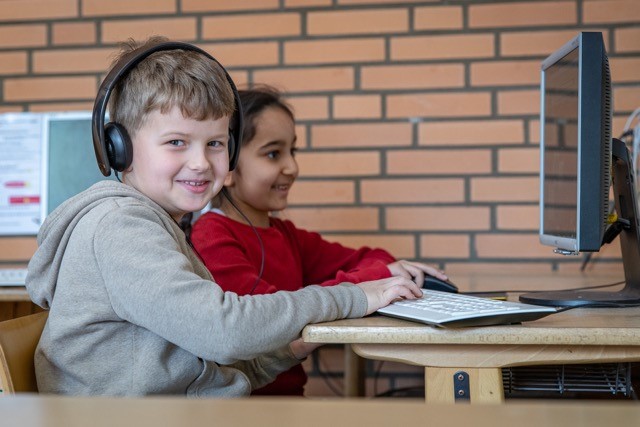 …wenn die Kinder Lern-Apps am Tablet nutzen
…wenn die Kinder Geschichten hören und Fragen dazu beantworten
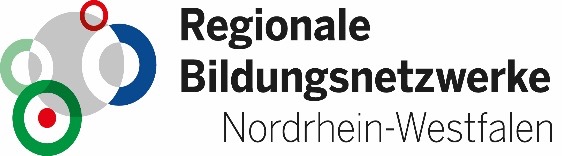 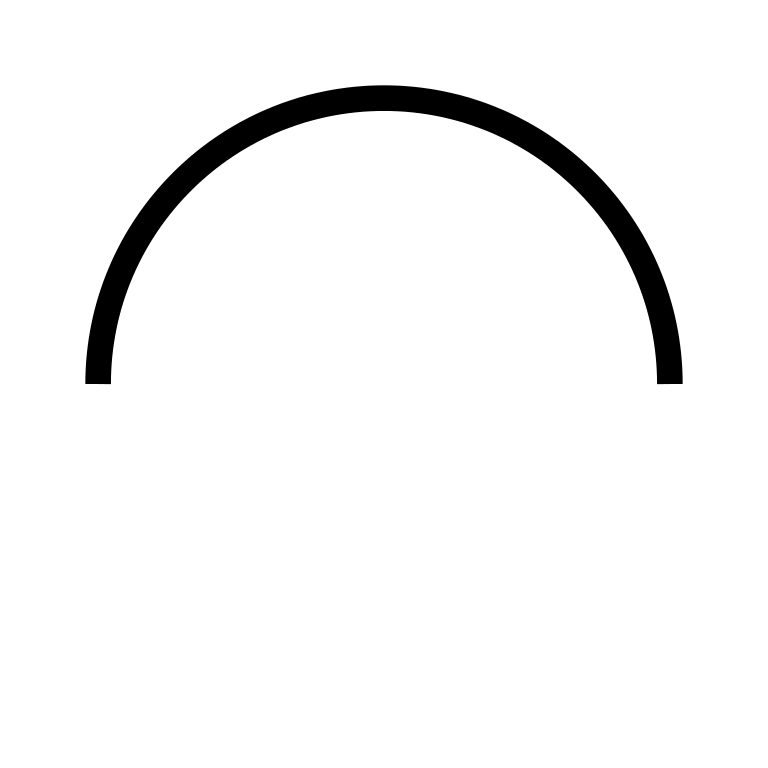 Partnerschaft in Erziehung und Bildung
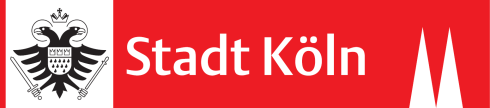 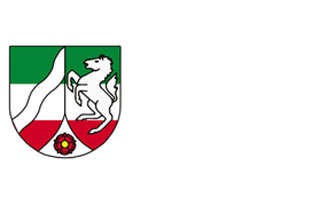 Bildung ist eine gemeinsame Aufgabe!
Bildung ist Teamwork!
Familie
Siehe Broschüre
Grund-schule
Kita
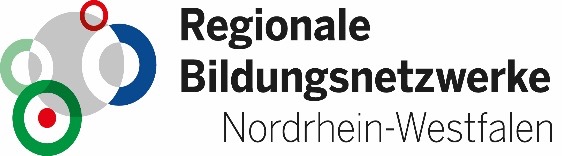 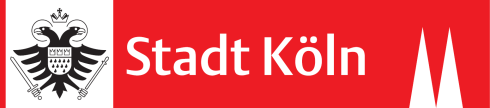 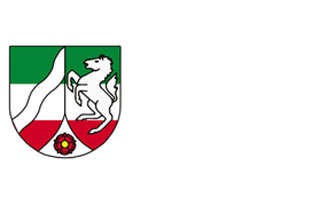 Wie arbeiten wir zusammen?
Partnerschaft in Erziehung und Bildung:
Bewegung
Medien
Körper, Gesundheit und Ernährung
Kita und Eltern sprechen über die Entwicklungsschritte des Kindes
Familie
Ökologische Bildung
Sprache und Kommunikation
Siehe Broschüre
Soziale und (inter-) kulturelle Bildung
Naturwissen-schaftlich-technische Bildung
Musisch-ästhetische Bildung
Grund-
schule
Mathematische Bildung
Kita
Religion und Ethik
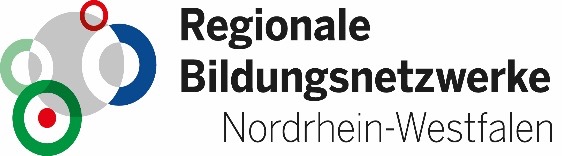 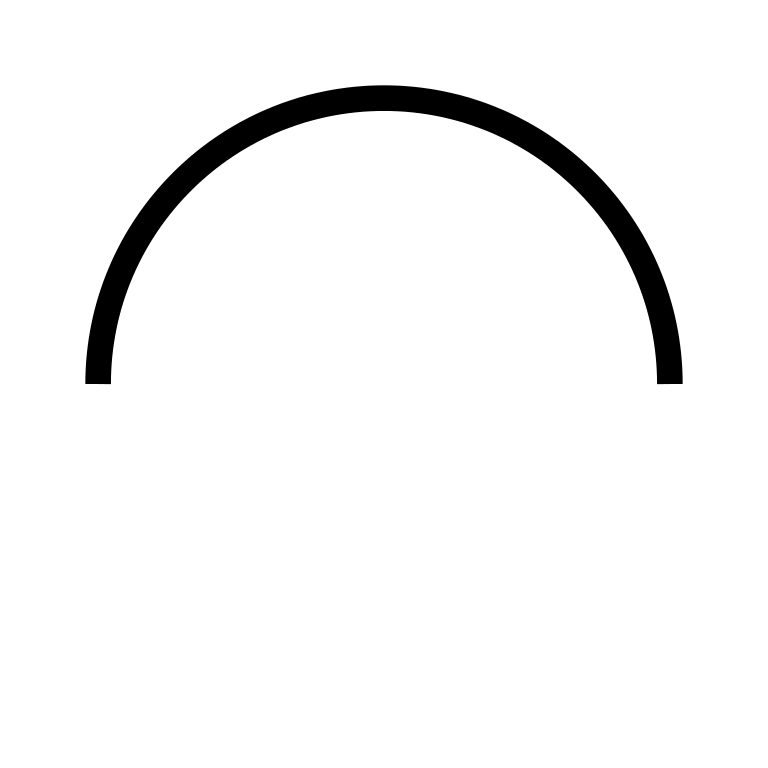 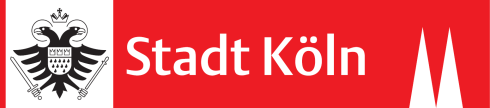 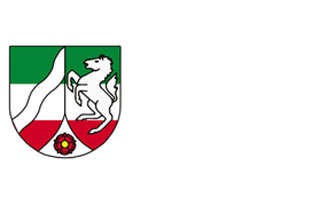 Partnerschaft in Erziehung und Bildung
Bewegung
Nur mit dem Einverständnis der Eltern können diese Informationen auch für die Schule 
freigegeben werden
Medien
Körper, Gesundheit und Ernährung
Familie
Ökologische Bildung
Sprache und Kommunikation
Siehe Broschüre
Eltern, Kita und Schule kennen das Kind und reden miteinander
Soziale und (inter-) kulturelle Bildung
Naturwissen-schaftlich-technische Bildung
Grund-
schule
Musisch-ästhetische Bildung
Kita
Mathematische Bildung
Religion und Ethik
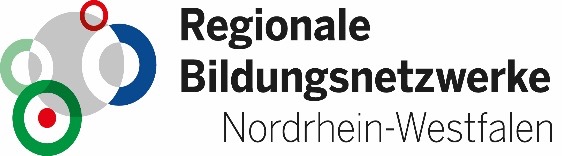 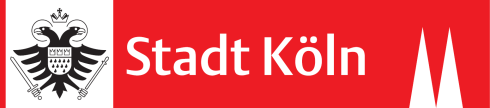 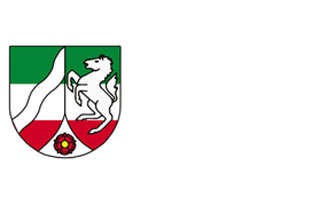 Partnerschaft in Erziehung und Bildung
Familie
Für Kinder, die nicht zur Kita gehen, gibt es eine Sprachstandsfeststellung
in einer Grundschule
Siehe Broschüre
Kita
Bei Förderbedarf erhält das Kind über die Kindertagesbetreung der Stadt Köln einen Platz in einem Sprachförderkurs
Grund-
schule
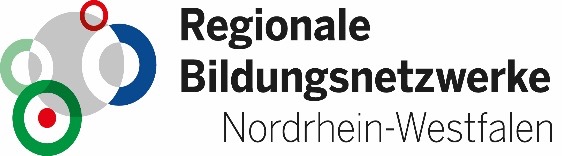 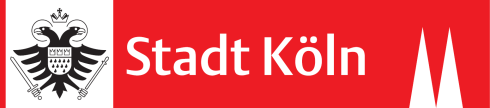 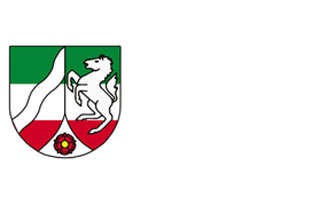 Termine im Übergang von der Kita in die Grundschule
Sprachstands-feststellung bei Kindern, die nicht in eine Kindertages-stätte gehen
Aug. 2025
Brief von 
der Schule 
mit Zusage 
für den Schulplatz
Brief von der Stadt zur Anmeldung an einer Grundschule
Nov. 2024 – Mai 2025
Okt. 
2024
Nov. 
2024
Einschulung und
erster Schultag
Anmeldung an der Grundschule
Siehe Broschüre
Sep.
2024
März
2023
Mai 2023
März
2025
Juni 2025
Informations-veranstaltungen für die Eltern der vierjährigen Kinder
Kennenlern -
Aktionen in den Grundschulen
Informations-abende der Grundschulen
Schulärztliche Untersuchung
Geburtsdatum: 
vom 01.10.2018 30.09.2019
Tage der offenen Tür in den Grundschulen
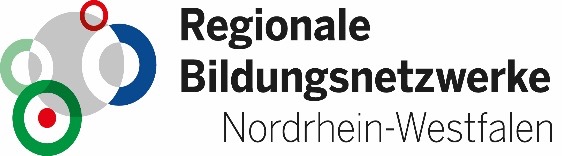 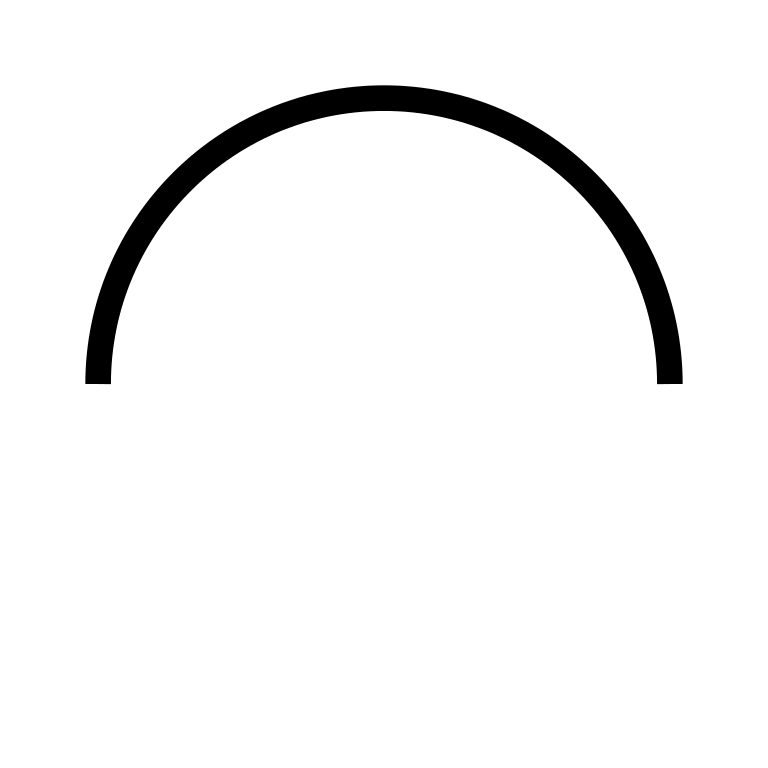 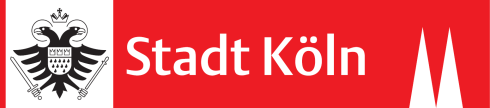 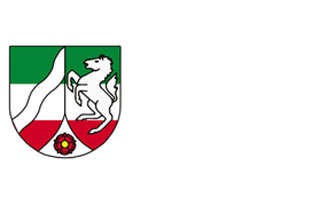 Ausrüstung für einen guten Start in der Schule
Wie unterstützen Eltern, Kita und Schule die einzelnen Kinder?
Familie
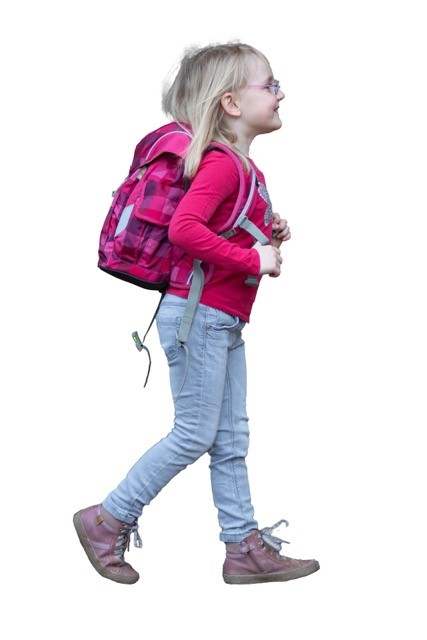 Siehe Broschüre
Grundschule
Kita
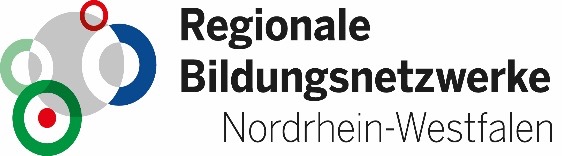 [Speaker Notes: Ab hier ist die Führung noch nicht durchgearbeitet!]
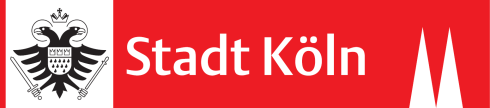 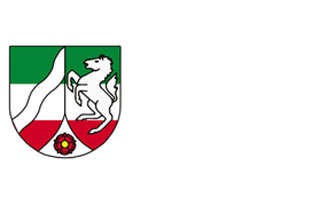 Basiskompetenzen für einen guten Start
Bewegung
Medien
Körper, Gesundheit und Ernährung
Sozial-verhalten
Sozialkompetenz
Selb-ständigkeit
Selbstkompetenz
Ökologische Bildung
Sprache und Kommunikation
Siehe Broschüre
Wissen und Können
Sach- und Methoden-kompetenz
Naturwissen-schaftlich-technische Bildung
Soziale und (inter-)kulturelle Bildung
Mathematische Bildung
Musisch-ästhetische Bildung
Religion und Ethik
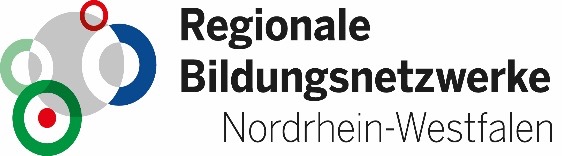 [Speaker Notes: Mitte: Schlüssel für Schulfähigkeit, Kreise mit Basis-/ Schlüsselkompetenzen = schulfähig; Vierecke abblassen und wegzoomen
Was muss ein Kind können, um sich die Bildungsbereiche erschließen zu können:  
Sozialkompetenz  -Sozialverhalten
Selbstkompetenz - Selbständigkeit
Sach-/ Meth.kompetenz – Wissen und Können
Woran erkenne ich, dass das Kind ‚schulfähig‘ ist?
Sozialkompetenz: 
Das Kind möchte und kann sich in eine Gruppe einbringen;
es kann seine Wünsche äußern und akzeptiert die Wünsche und Grenzen von anderen; 
es kann sich mit Worten angemessen streiten
Selbstkompetenz: 
Das Kind weiß, was es schon kann und dass es noch mehr lernen kann; 
es kann mit Erfolgen und Misserfolgen umgehen;
es traut sich neue Aufgaben zu;
Sach- und Methodenkompetenz:
Das Kind ist neugierig und nimmt die Gelegenheit wahr, seine Umwelt zu entdecken; 
es experimentiert, um den Dingen auf den Grund zu gehen und fragt ‚Warum‘;
es kann das Gelernte mitteilen; 
Das Kind kann sowohl vor einer Gruppe sprechen als auch zuhören und das Gehörte verstehen.]
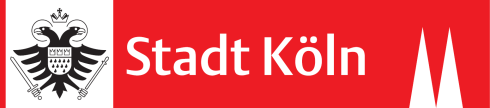 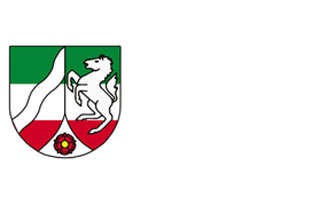 Basiskompetenzen trainieren – nicht Schulwissen üben!
So können Eltern unterstützen:
Sozial-verhalten
Sozial-kompetenz
Regeln festlegen und einhalten
In der Familie miteinander sprechen
Fördermöglichkeiten
In der Familie miteinander spielen
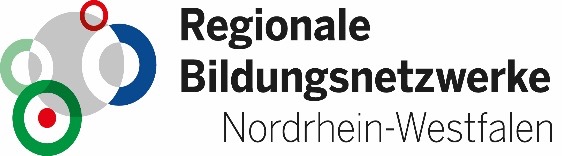 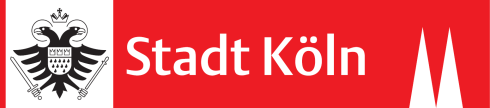 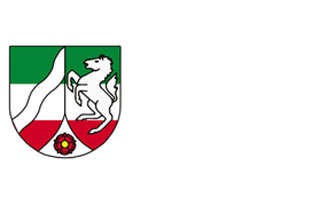 Basiskompetenzen trainieren – nicht Schulwissen üben!
So können Eltern unterstützen:
Wissen und Können
Sach- und Methoden-kompetenz
Stift und Schere benutzen
Dinge ausprobieren
Fördermöglichkeiten
Fragen stellen
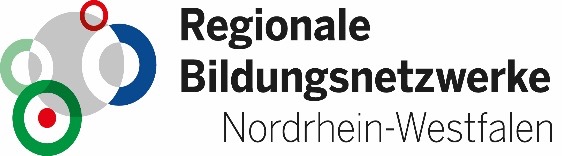 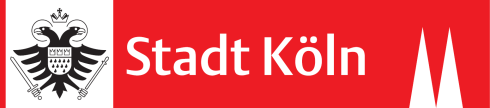 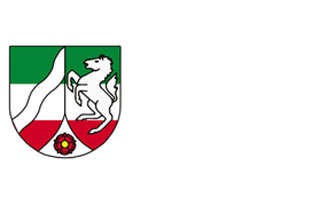 Basiskompetenzen trainieren – nicht Schulwissen üben!
So können Eltern unterstützen:
Selb-ständig-keit
Selbst-kompetenz
Sich alleine an- und ausziehen
Kleine Aufgaben erledigen
Fördermöglichkeiten
Mut entwickeln
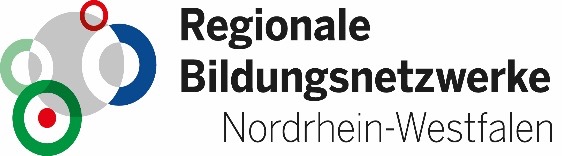 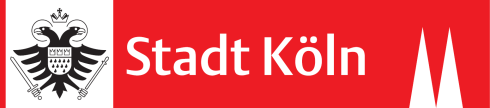 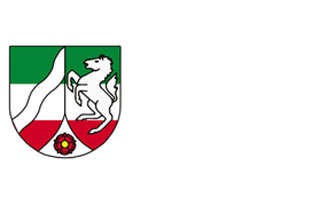 Fördermöglichkeiten in der Kita
Stärkenorientierte, ganzheitliche Förderung
Förderung in Kleingruppen und in Gruppenaktionen
Siehe Broschüre
Alltagsintegrierte Sprachbildung und Sprachförderung
Fördermöglichkeiten
Kitas mit besonderen Förderangeboten…..
Programme und Projekte in Kölner Kitas
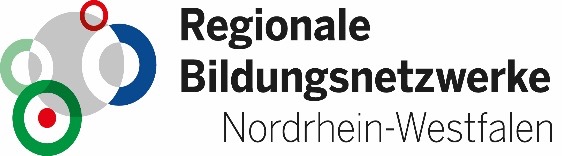 [Speaker Notes: in allen 10 Bildungsbereichen unter Einbeziehung der individuellen Bedürfnisse und Lebenslagen eines jeden Kindes

Familienzentren, Bilinguale Kitas, Bewegungskitas, plusKITAs, u.a.
Sprach-Kitas, Rucksack-Programm, Family-Programm, Haus der kleinen Forscher, u.a.]
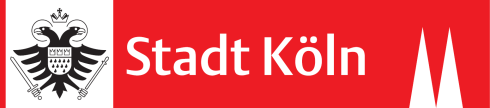 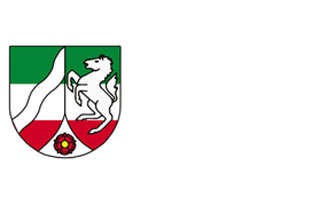 Fördermöglichkeiten in der Grundschule
Schuleingangsphase / individuelle Förderung
Ganztag
Siehe Broschüre
Sprachförderung
Fördermöglichkeiten
Gemeinsames Lernen
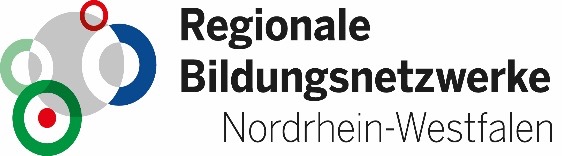 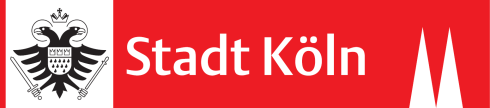 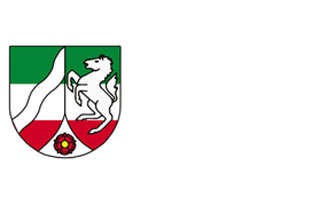 Herzlichen Dank für Ihre Aufmerksamkeit!
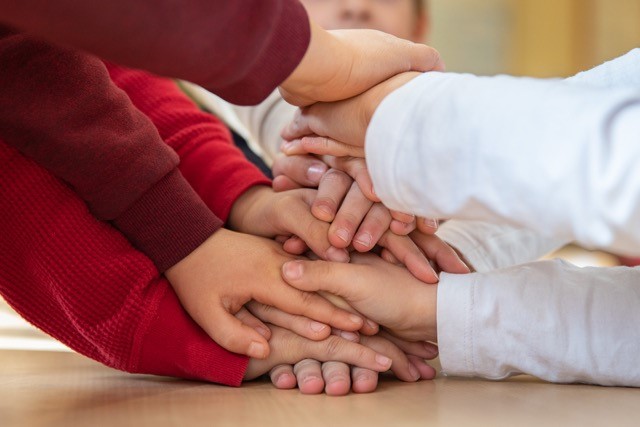 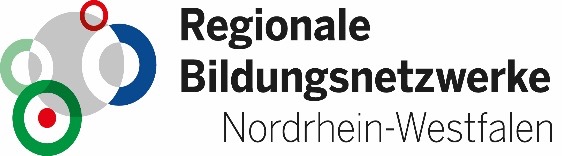